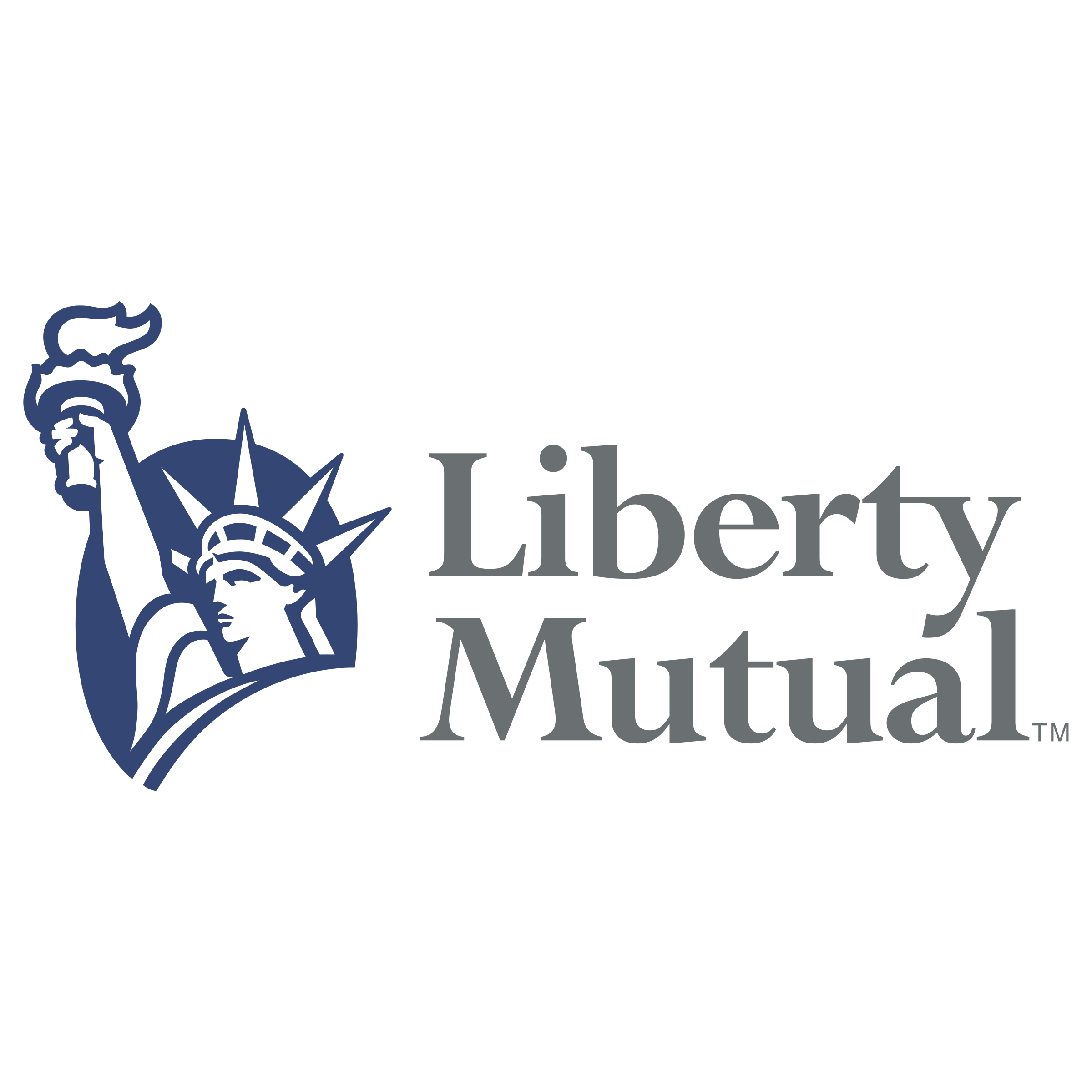 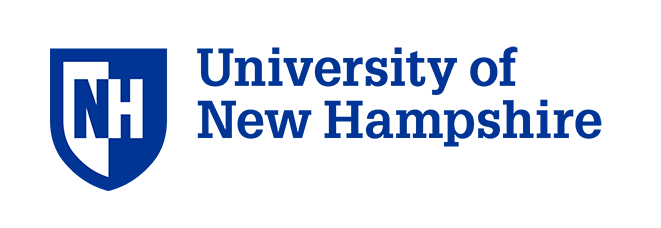 Liberty Mutual Image Analytics
Department of Computer Science
Team Members: Jake Cooper, Cameron Claiborne, Davis Osarczuk
Sponsors: Mergim Miftari, Michael Klein
Upload Image to S3 Bucket
Design
Introduction
Objectives
The data analytics department from the Liberty Mutual offices in Dover, New Hampshire has requested an easy method for determining the cost of customers’ insured items in the form of a web application. 

The goal of this project is to develop a web interface that allows users to upload images of  renter’s property. The web application must take the uploaded image and identify specific objects within it, outputting prices for each object. 

This will be achieved with the integration of Amazon’s Rekognition API, which has image and face classification capabilities. The app will make calls to the API and a database will be set up to hold the names and prices of objects that should be recognized.
The team decided to design the application in desktop view, as React auto-scales the webpage to the size of the screen.

The HTML library Bootstrap 4 was used to make the design clean and easy as possible.
Create a web interface that takes an image as input.
Integrate AWS Rekognition to identify objects in the image.
Output names and prices of objects to the user in a concise table.
Have a functioning application  that makes evaluating renter’s property easier for customers and employees
This function takes a .jpeg or .png image file from the webpage and uploads it to the S3 bucket.
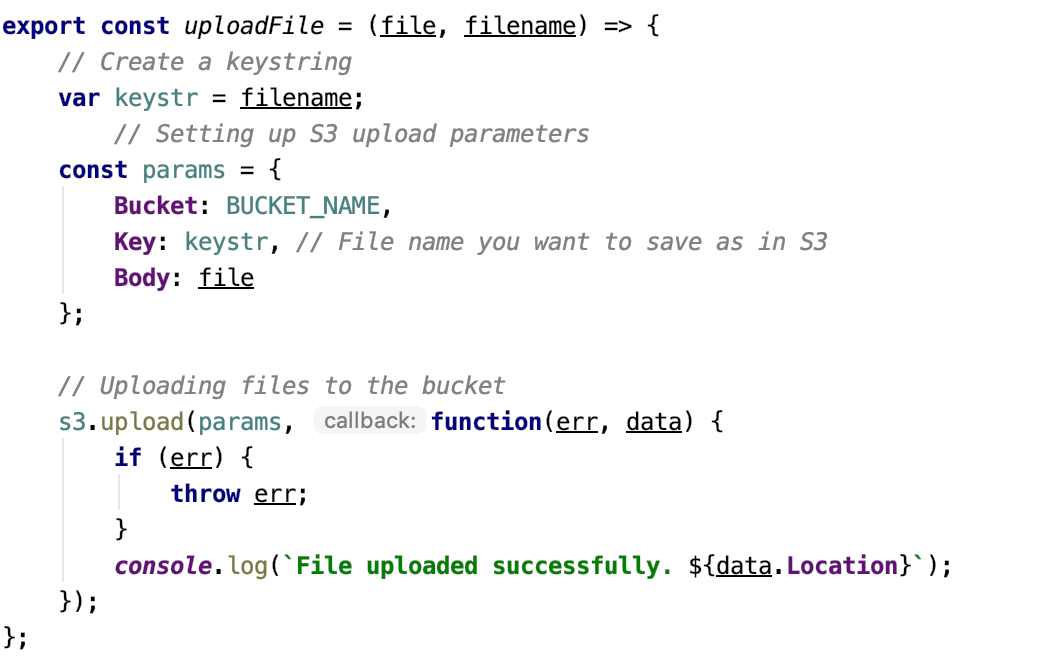 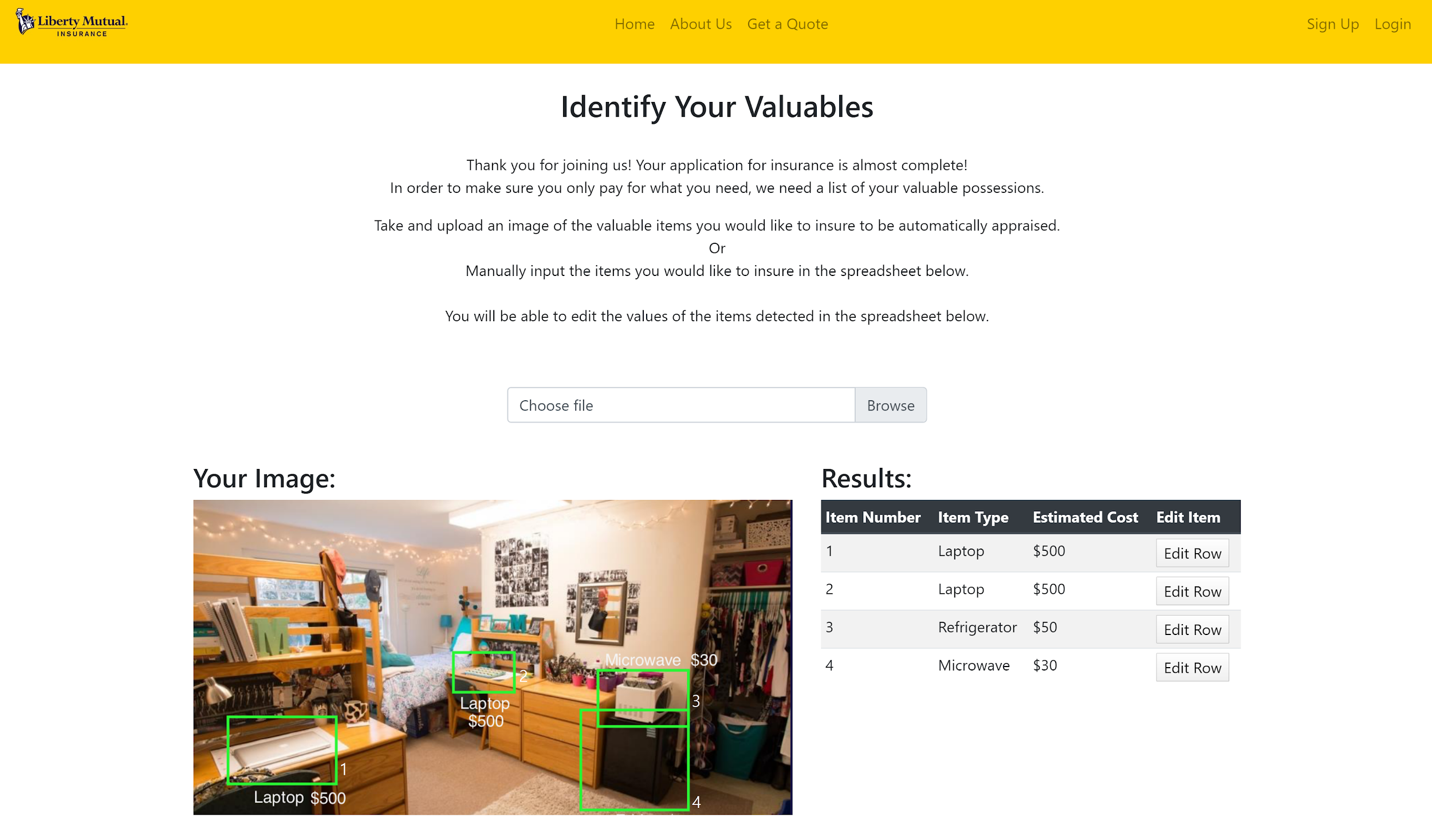 Mobile View:
Technologies and Tools Used
React
JavaScript Library used as the framework of the application. It made incorporating all of the various packages and kits we needed simple. As well as giving us a platform to build a powerful serverless application.
AWS S3
Amazon’s Simple Storage Service is an object storage service offered by AWS. Each ‘Bucket’ is highly customizable and easy to modify. 
Rekognition
A machine learning service from AWS that is used to detect objects in images. Rekognition extracts the metadata from an uploaded image and uses it to analyze and search the image for objects.
Conclusions
Detect Object In an Image
The development team became familiar with several different technologies over the course of this project. 

The team learned how to use the React framework and developed a functional webpage. Additionally, the developers became familiar with AWS and managed to host their own website.  
	
The team learned how to push a user’s input to AWS using  S3 bucket.  Finally, the team became familiar with computer vision by integrating Rekognition API. In the future the team hopes to continue to flesh out the capabilities of the site.
Application Architecture
This function detects objects in the uploaded jpeg or png image in the S3 bucket.
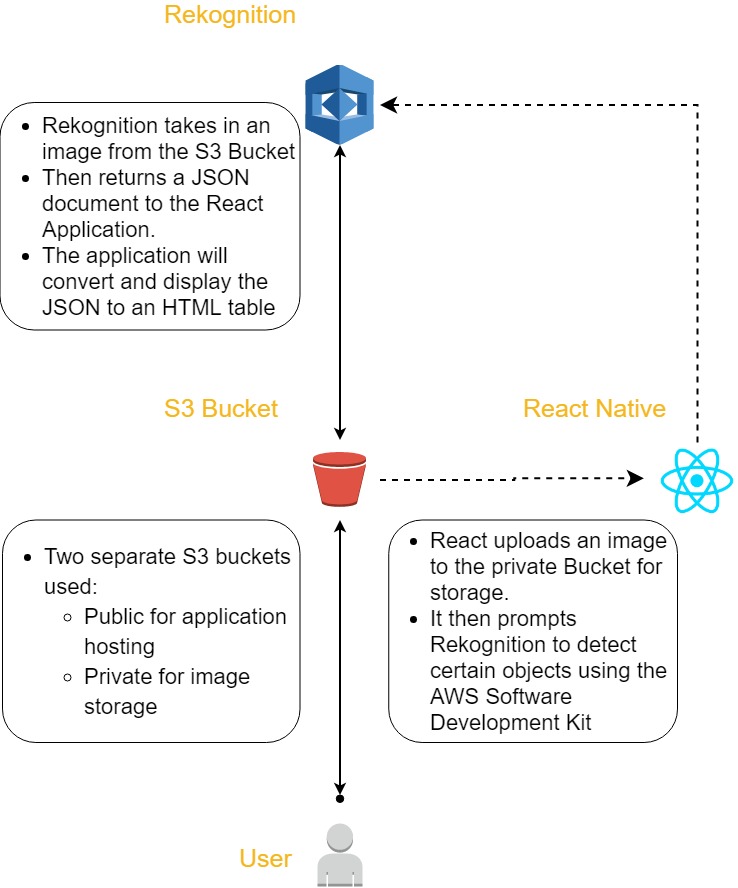 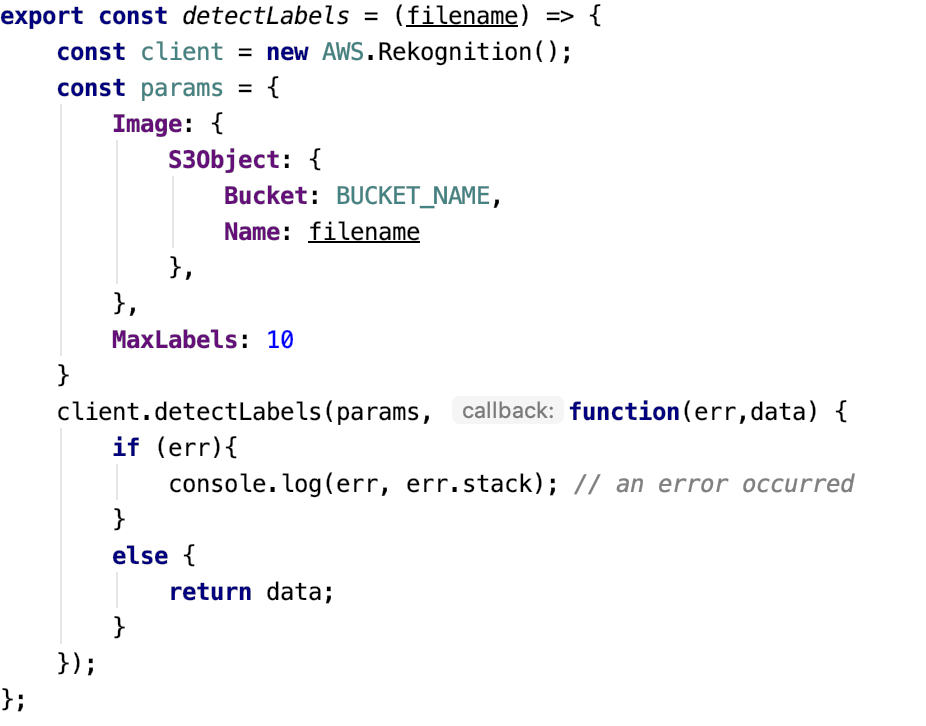